INCOTERMS
What are Incoterms rules?
The world’s essential terms of trade for the sale of goods.

  Acronym: International Commercial Terms
Who publishes the Incoterms rules?
Why use Incoterms rules in international trade?
Universal
 Clarity
 Predictability
What do they regulate?
Obligations resulting from the delivery
 Obligations resulting from the acceptance of the delivery
 Who is responsible for preparing the import-export and transport documentation
 Who pays for the packaging, transport and insurance fees
 Who pays for extra fees caused by the delay of the delivery of the goods
 Risks of loss or damage of the goods passing from the seller to the buyer
What do they NOT regulate?
Place, currency and payment extension
 Change in ownership
 Breach of the contract
 Complaints from the buyer for delayed or partial delivery
Four groups:

 Buyer responsible for all carriage – EXW
 Buyer arranges main carriage – FAS; FOB; FCA
 Seller arranges main carriage, risk passes after main carriage – DAT; DAP; DDP
 Seller arranges main carriage, but risk passes before main carriage – CFR; CIF; CPT; CIP
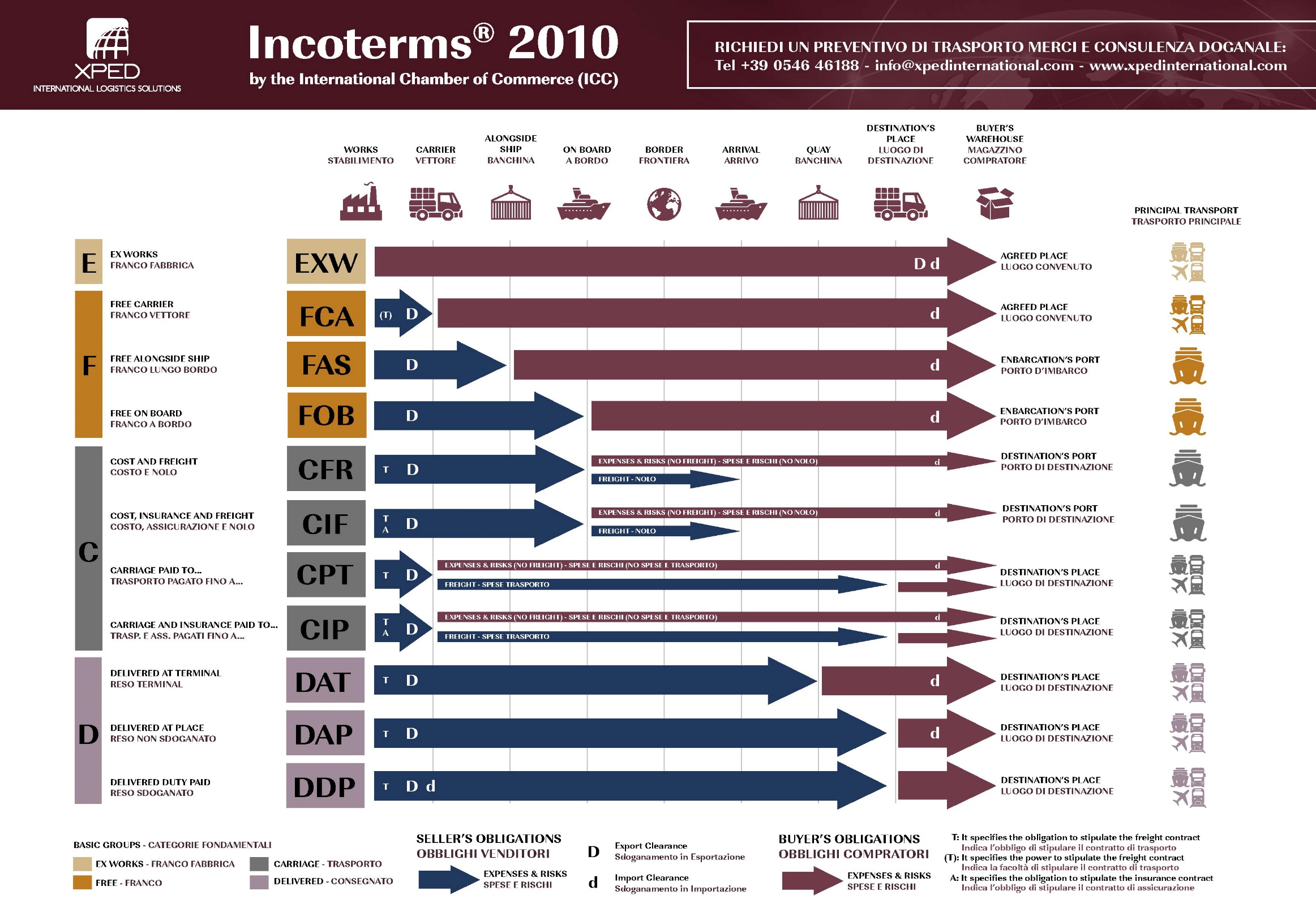 THANK YOU FOR YOUR ATTENTION




Andrea Di Costanzo, Chiara Zanol
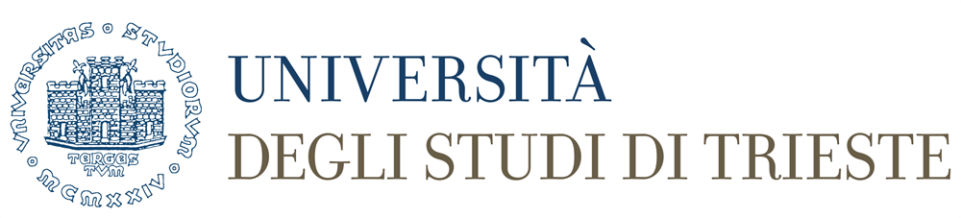